Welcome to XR Series Basics Training!
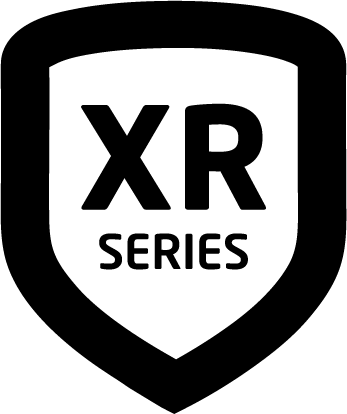 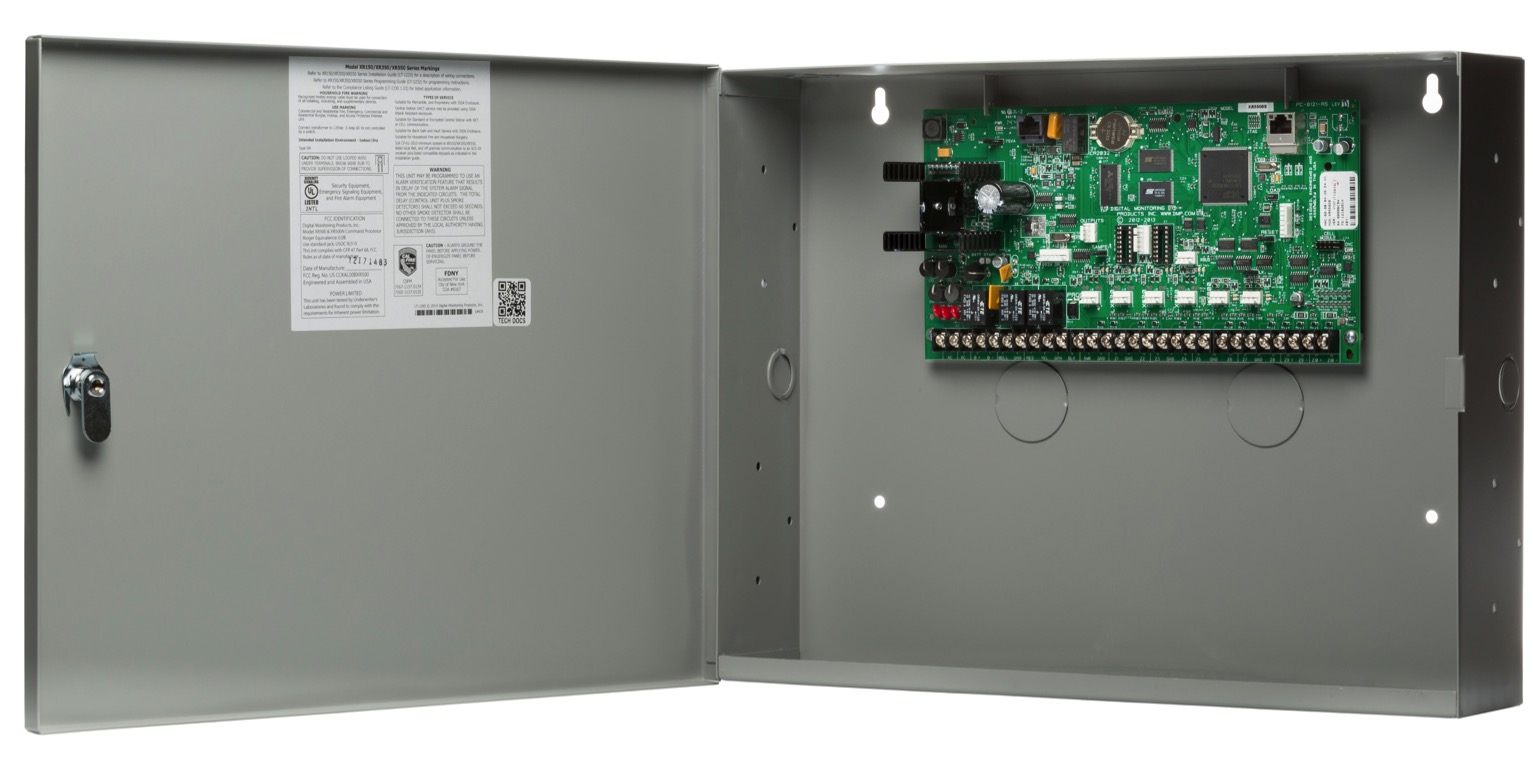 Meet Today’s Trainer
YOUR NAME HERE
YOUR TITLE HERE


youremail@dmp.com
417-555-5555
Technical Training
Initial Training & Install
Introduction to DMP products, programming, and wiring
Install DMP panel with RTM guidance
Follow up with DMP University continuation plan
10 lessons, 2-5 minutes in length over the next 30 days
Technical Training
Deep Dive
Utilize tech support calls to identify specific needs then create and deliver tailored advanced level training
Webinars
Provide quick response information and can be scheduled with shorter lead times
Technical Training
Embedding
In the field with technicians sharpening knowledge and providing best practices
On Site Troubleshooting
Teaching valuable steps to diagnose, service, and remedy problems encountered in the field
DMP Distinctives
Feature Basics
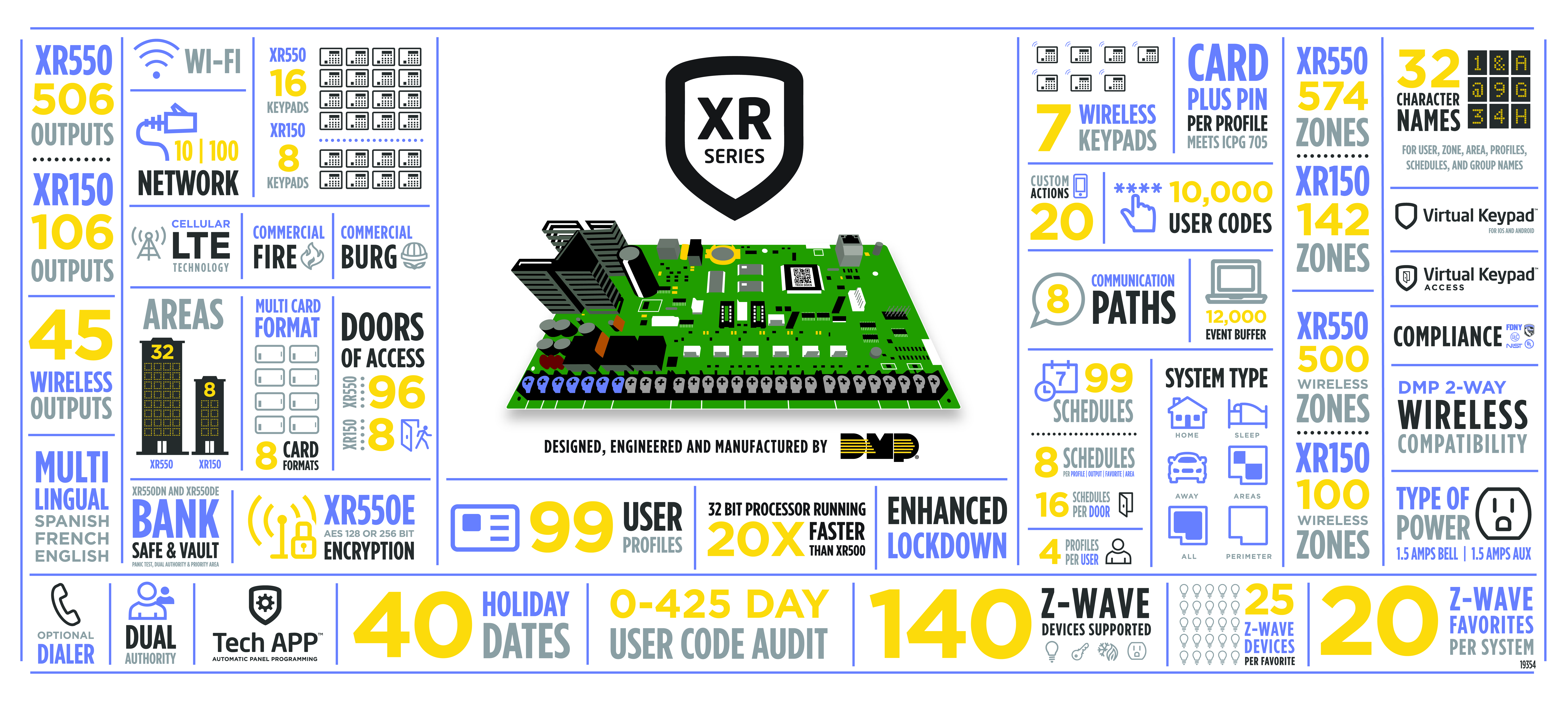 [Speaker Notes: Feature Basics]
Site Survey
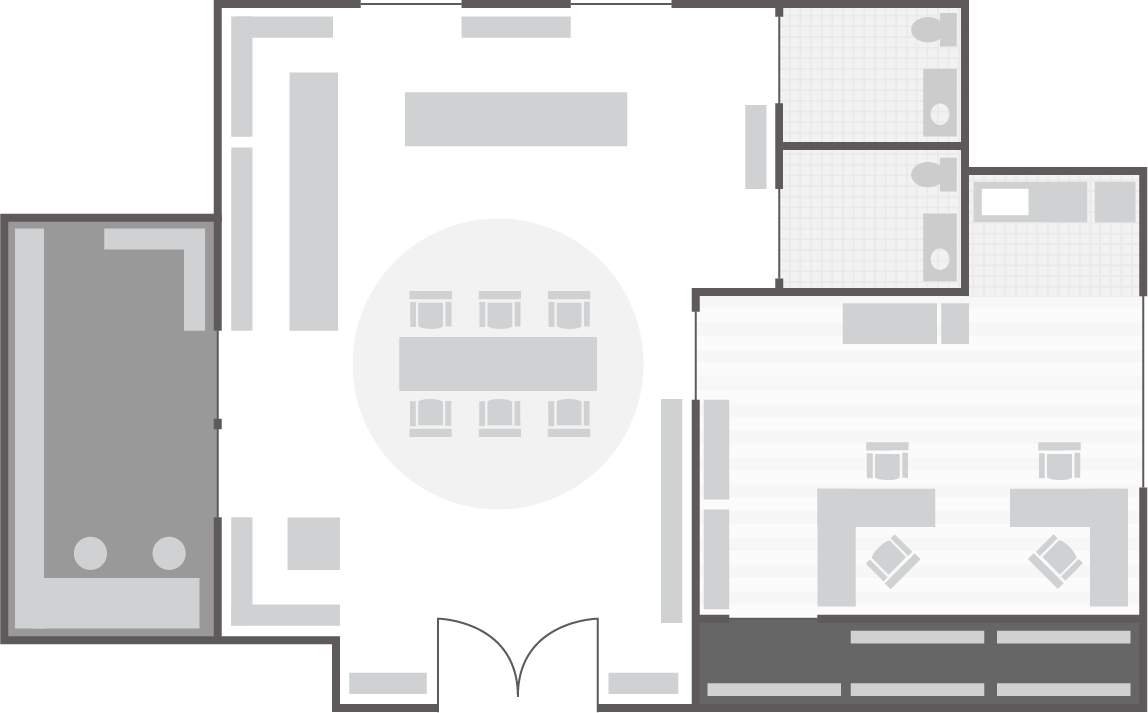 Today’s Install
XR
1126
1127
1106
1106
7872
734
WIRED
WIRED
WIRED
[Speaker Notes: Site Survey

Installers should survey the entire site before starting any installation. Discuss considerations for panel and zone placement with the class:

PANEL PLACEMENT
Centrally located
Secure—Inaccessible for any customers or potential intruders
Dry location
Away from large metal objects
Dedicated outlet nearby
Grounding rod or cold water pipe nearby
Within range of all wireless sensor locations

WIRED ZONE PLACEMENT
Can you run a wire to each location? Will it look clean?

WIRELESS ZONE PLACEMENT
Within range of panel or wireless receiver
Sources of interference: Other wireless transmitters, large metal objects, and microwaves 

KEYPAD BUS DEVICE PLACEMENT
Length of wire runs: There is no standard maximum length, but the panel will not allow a voltage drop to any device of over 2.0VDC. If you encounter a voltage drop of more than 2.0VDC, you’ll need to use an auxiliary power supply.]
Site Survey
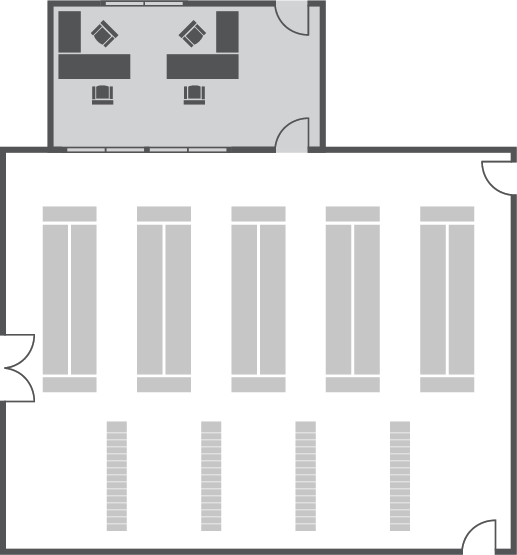 Areas
Office
Warehouse
Today’s Install
A1
D4
D3
D2
D1
A2
K2
K1
D5
Devices
Office Doors: D1. D2
WH Doors: D3, D4, D5
Keypads: K1, K2
Profiles
Office Employees: 
Arm/Disarm:A1, A2
Access Areas: A1, A2
WH Employees:
No Arm/Disarm
Access Areas: A2
LAB: Identify Components
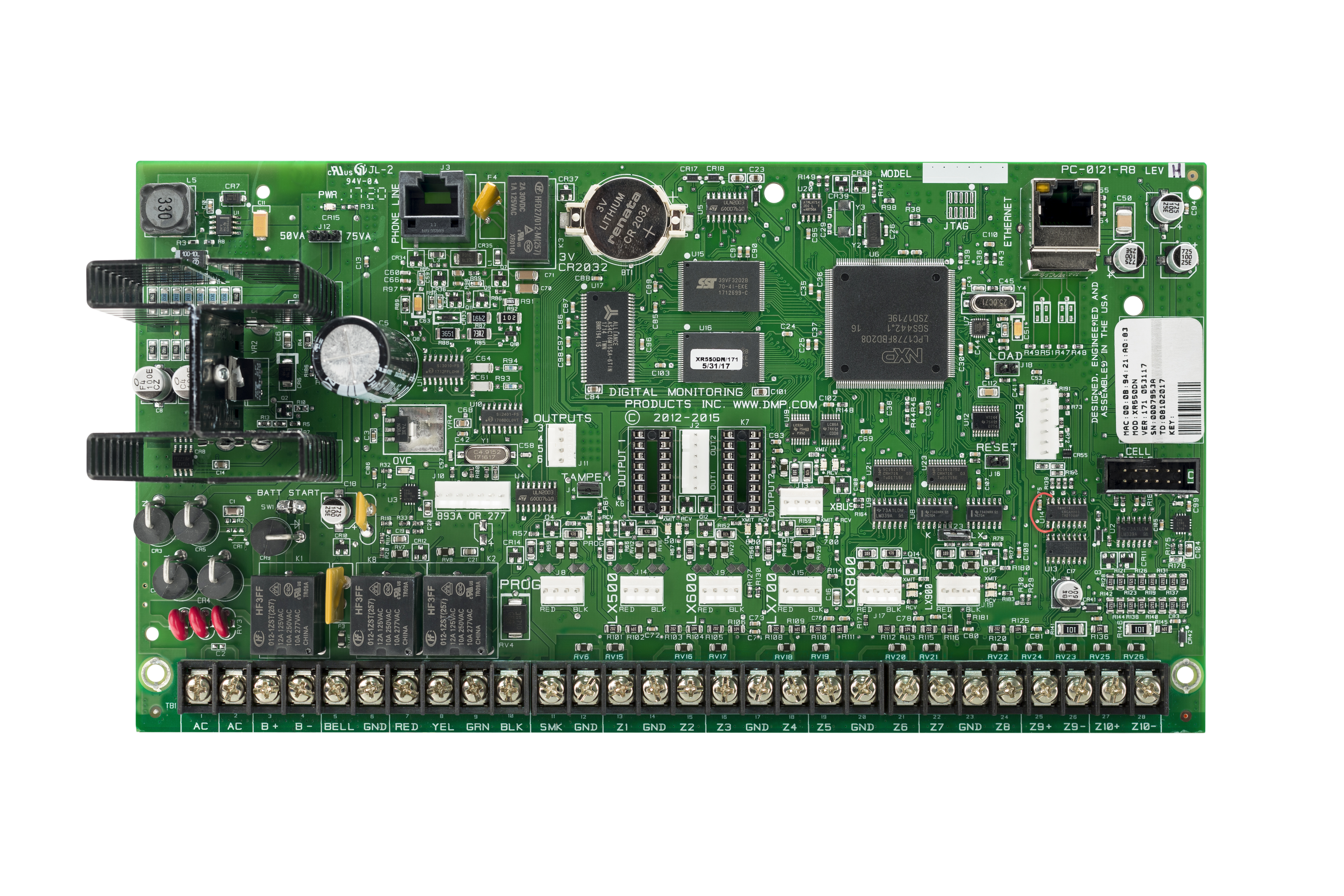 LAB: Identify Components
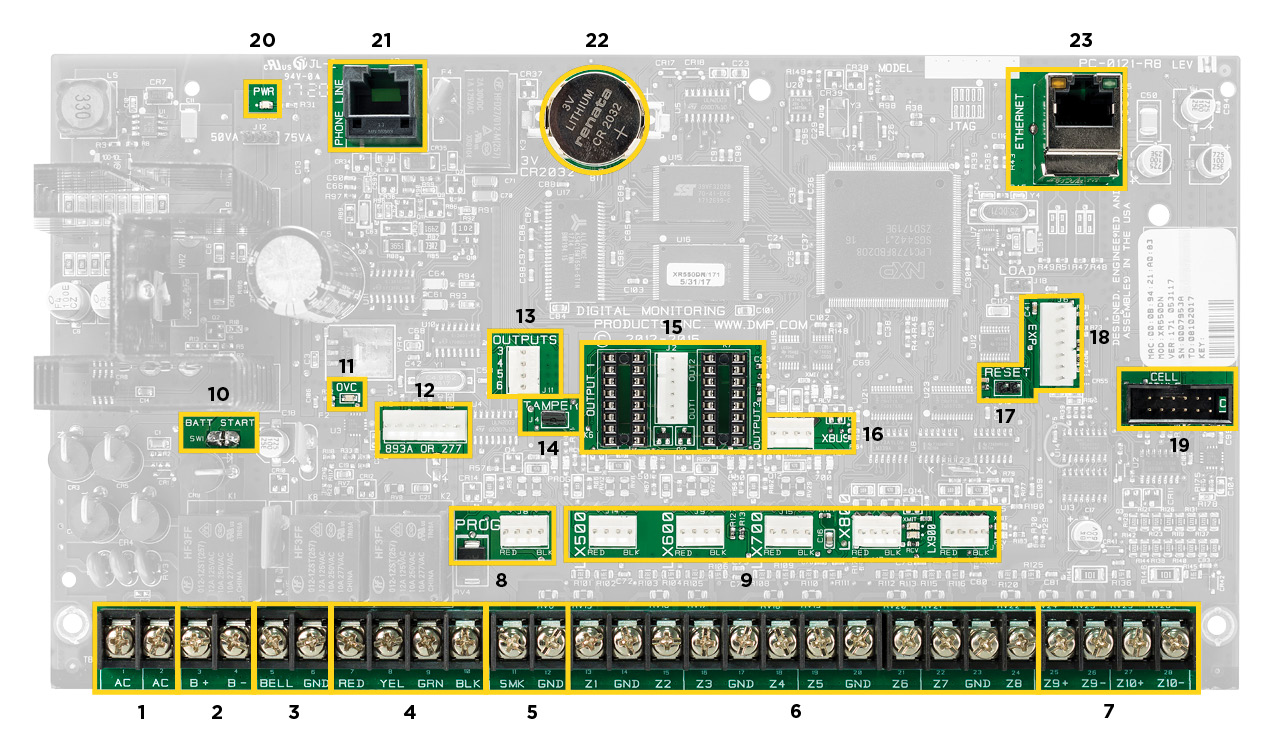 XR Series Programming Sections
Bell Options
Output Options
Output Information
Output Groups
Menu Display
Status List
PC Log Reports
Area Information
Zone Information
Stop
Set Lockout Code
Feature Upgrade
User Menu
Initialization
Communication
Network Options
Device Setup
Remote Options
System Reports
System Options
Questions?
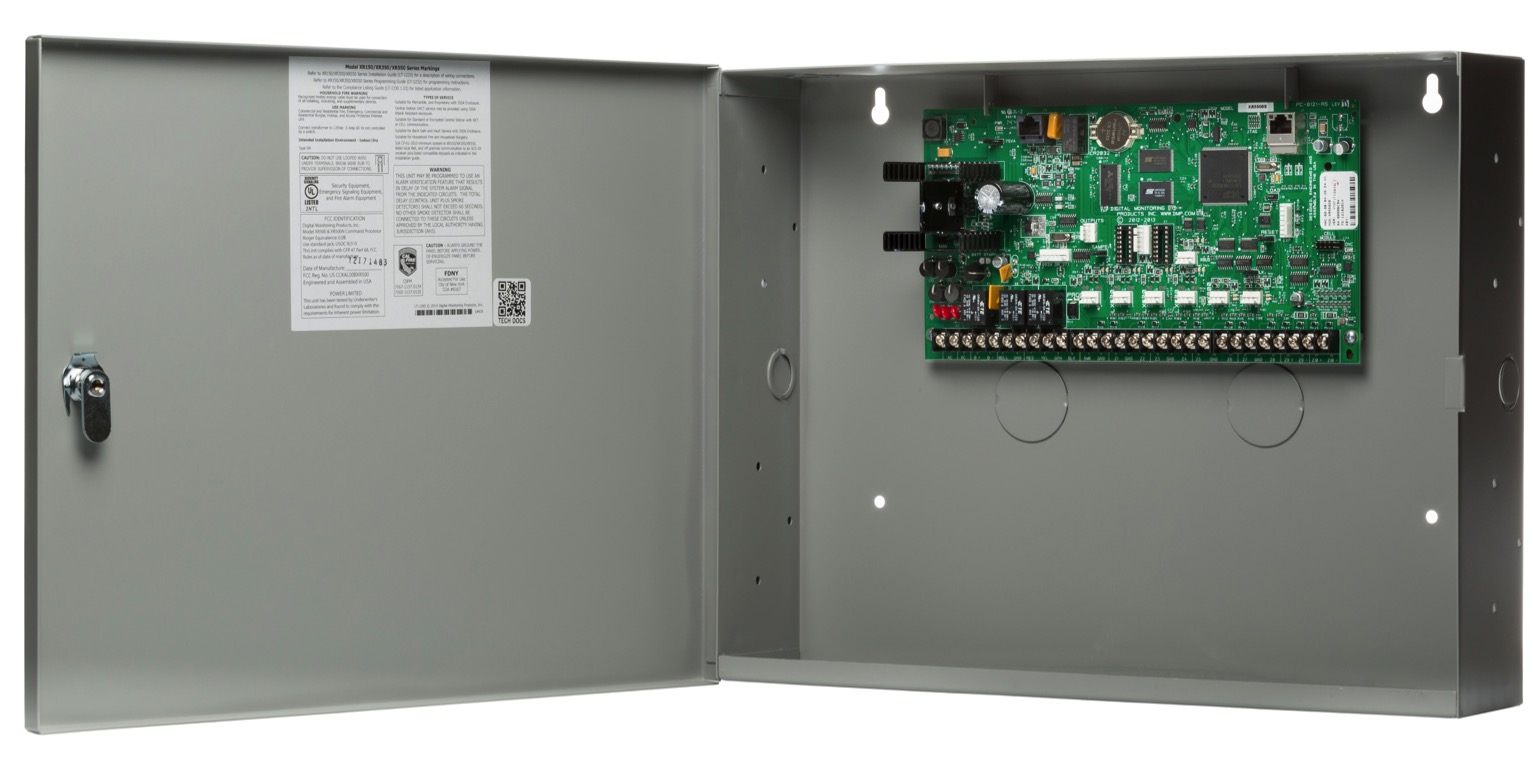 20351
Digital Newsletter
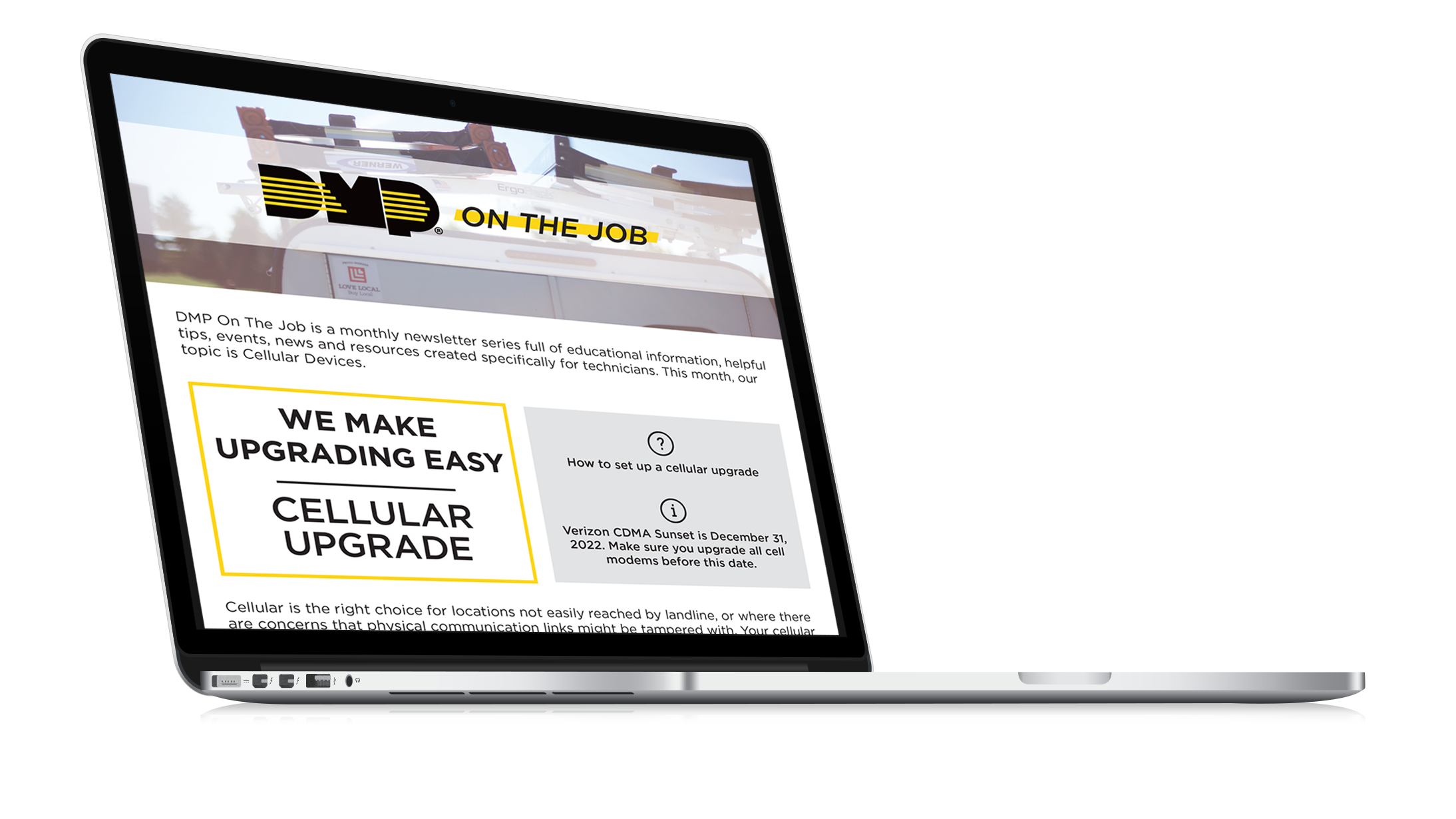 Monthly newsletter
Covering educational information, helpful tips, upcoming training events, news, and resources created specifically for technicians. 
Highlights a Tech Support Representative
Has surveys that you can take to be entered to win prizes